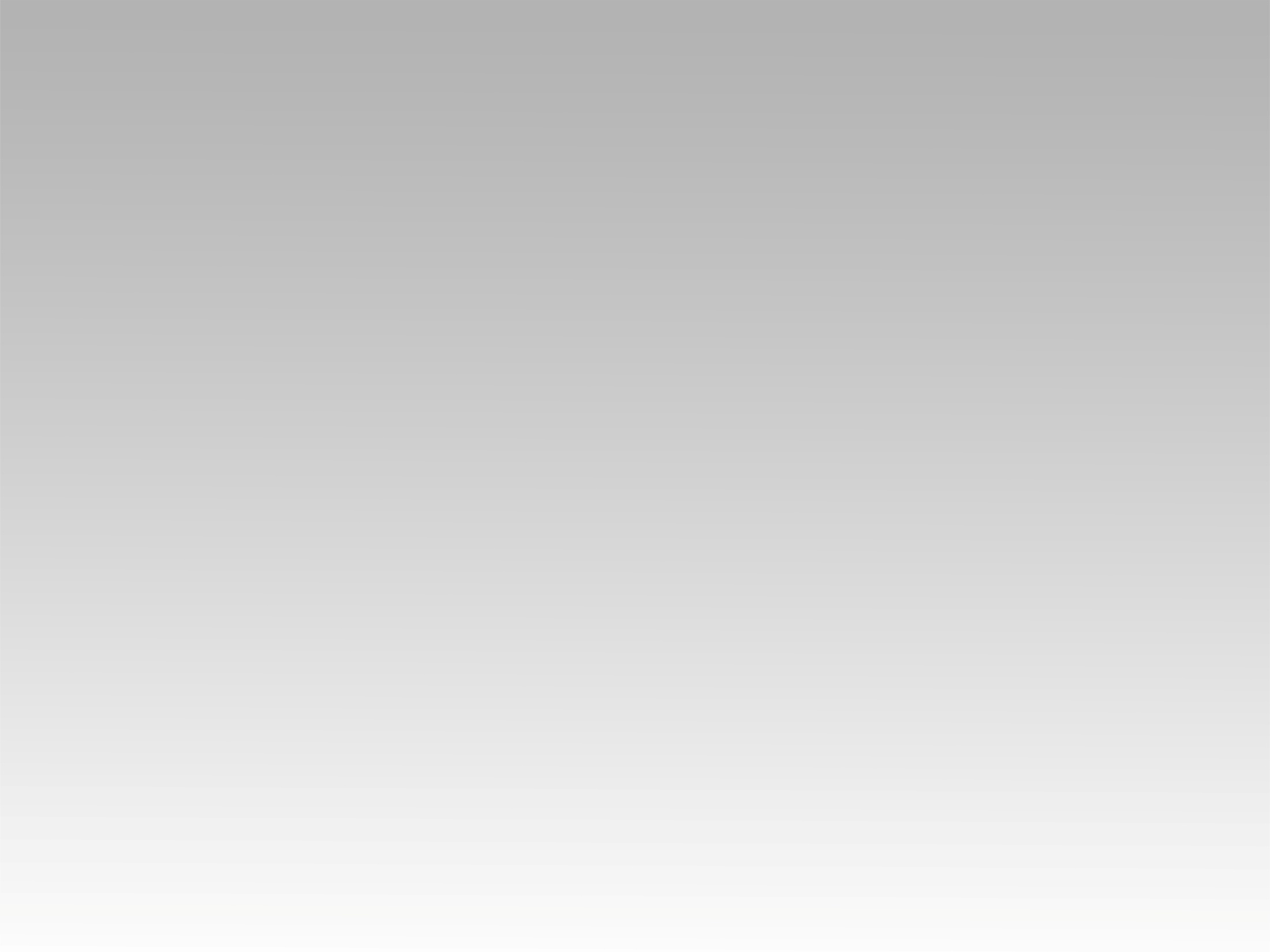 تـرنيــمة
بنعَظِّم شَخص المَسيح
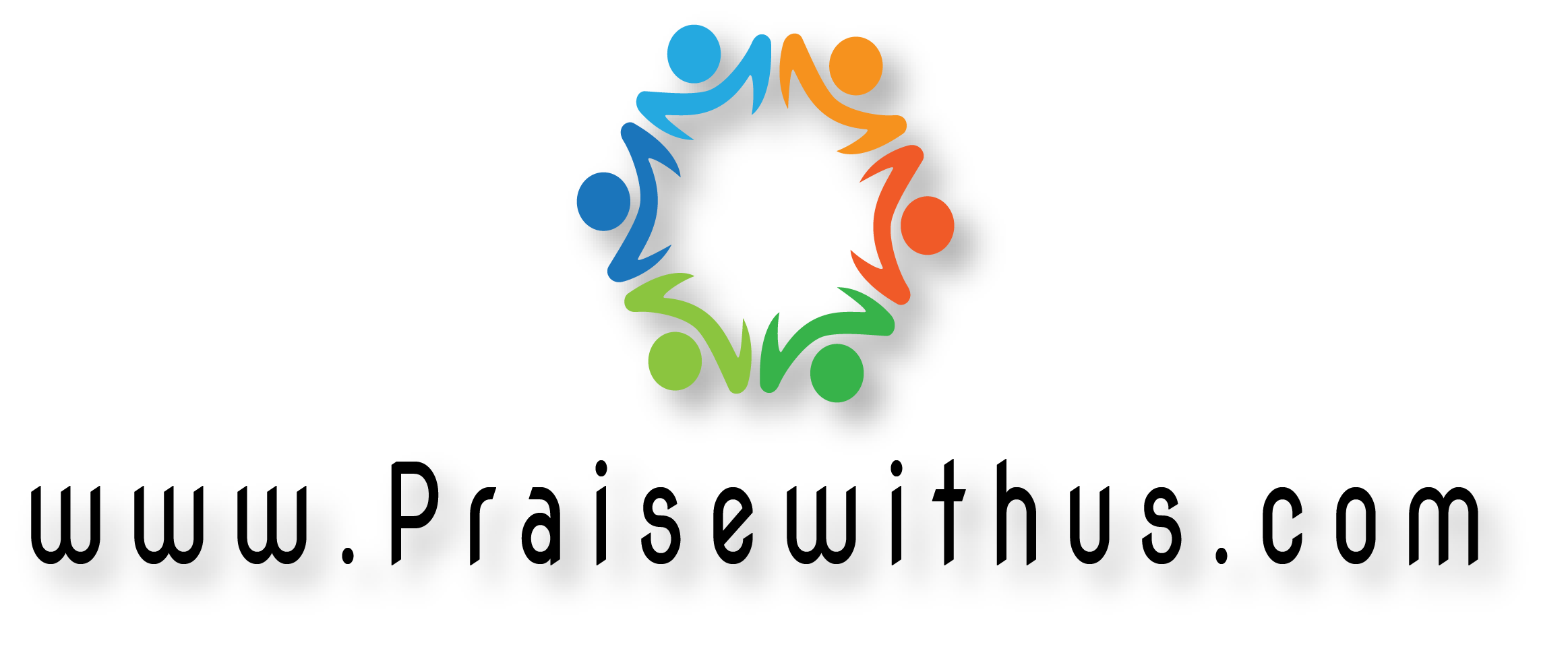 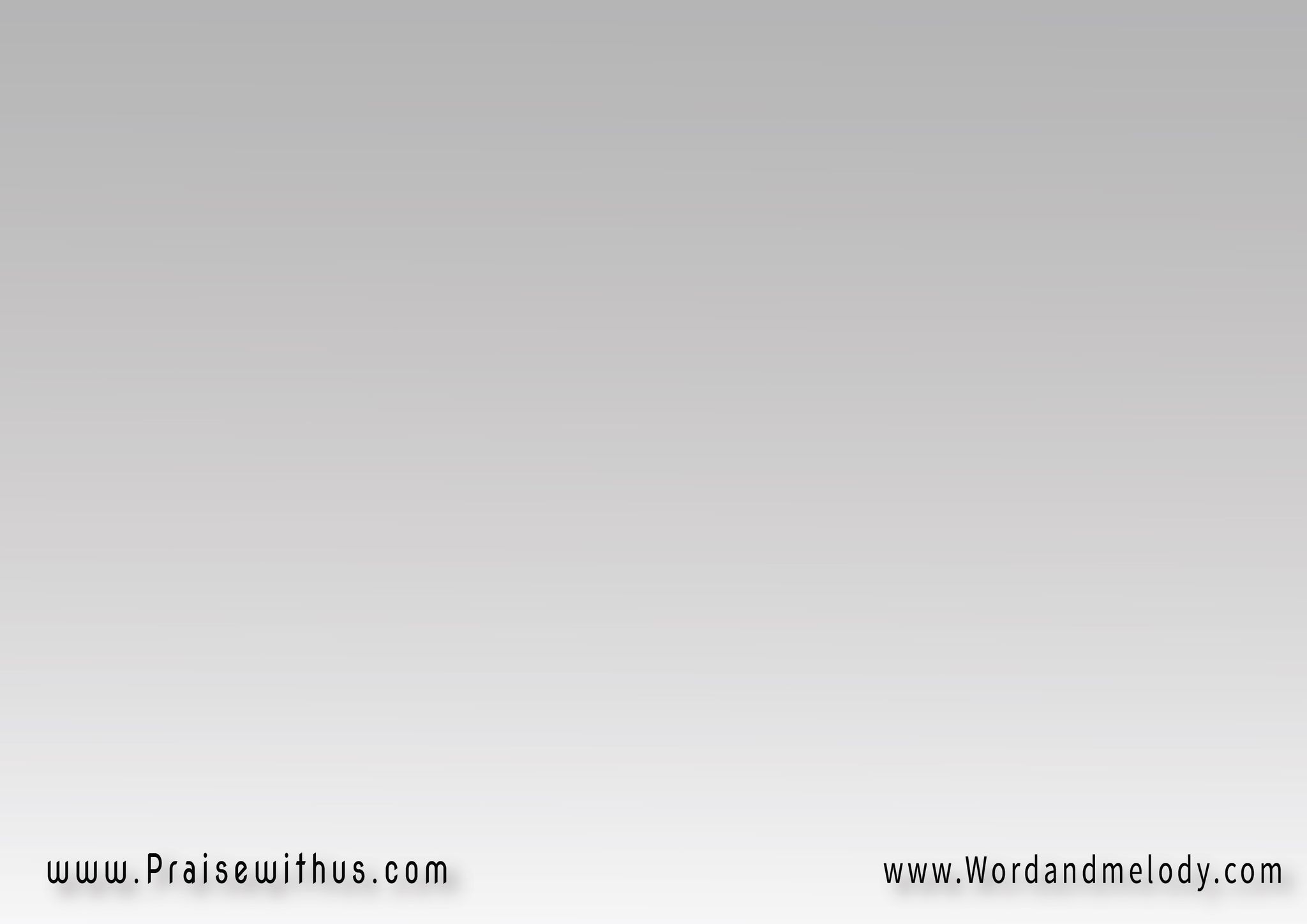 1- بنعَظِّم شَخص المَسيحوبنِرفَع لاسمـــه التَّسبيحكُل رُكبَــــة وكُل لِسَــانرَاح تُسجُد لاسم المَسيح
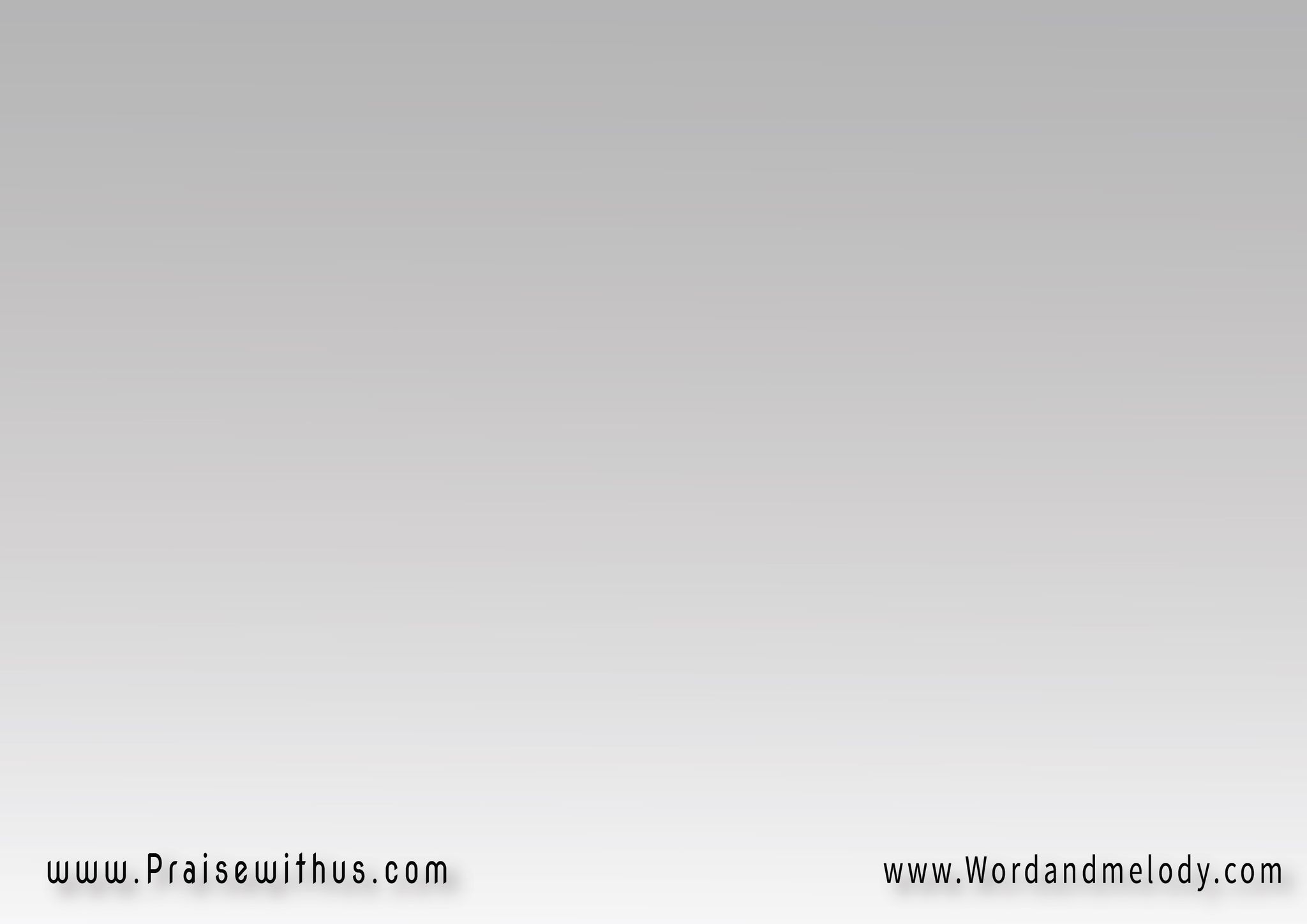 القرار:بالدَّم المَسفُوك
رَاح نِرفَع الرَّايَاتولمَلِك المُلـوك
بنعَلِّي التَّسبيحَــات
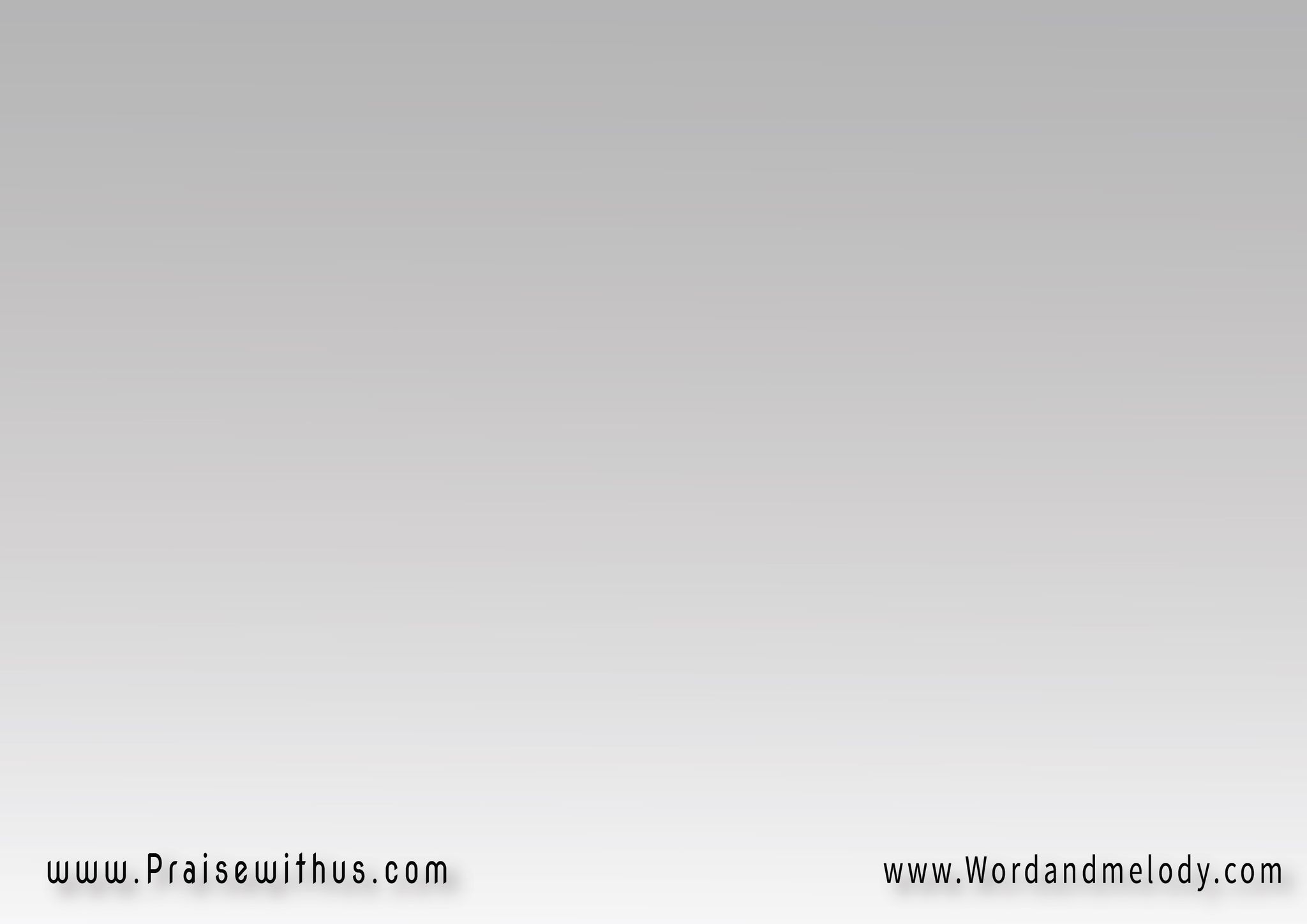 2- لِلمَرضَى والمَأسُورِينبُشـرَى بفَرَح وحُبِّ ثَمينعَن حُرِّيَّة في دَمِّ يَسوع 
وِشِفـــــــــا لِلمَتعَبين
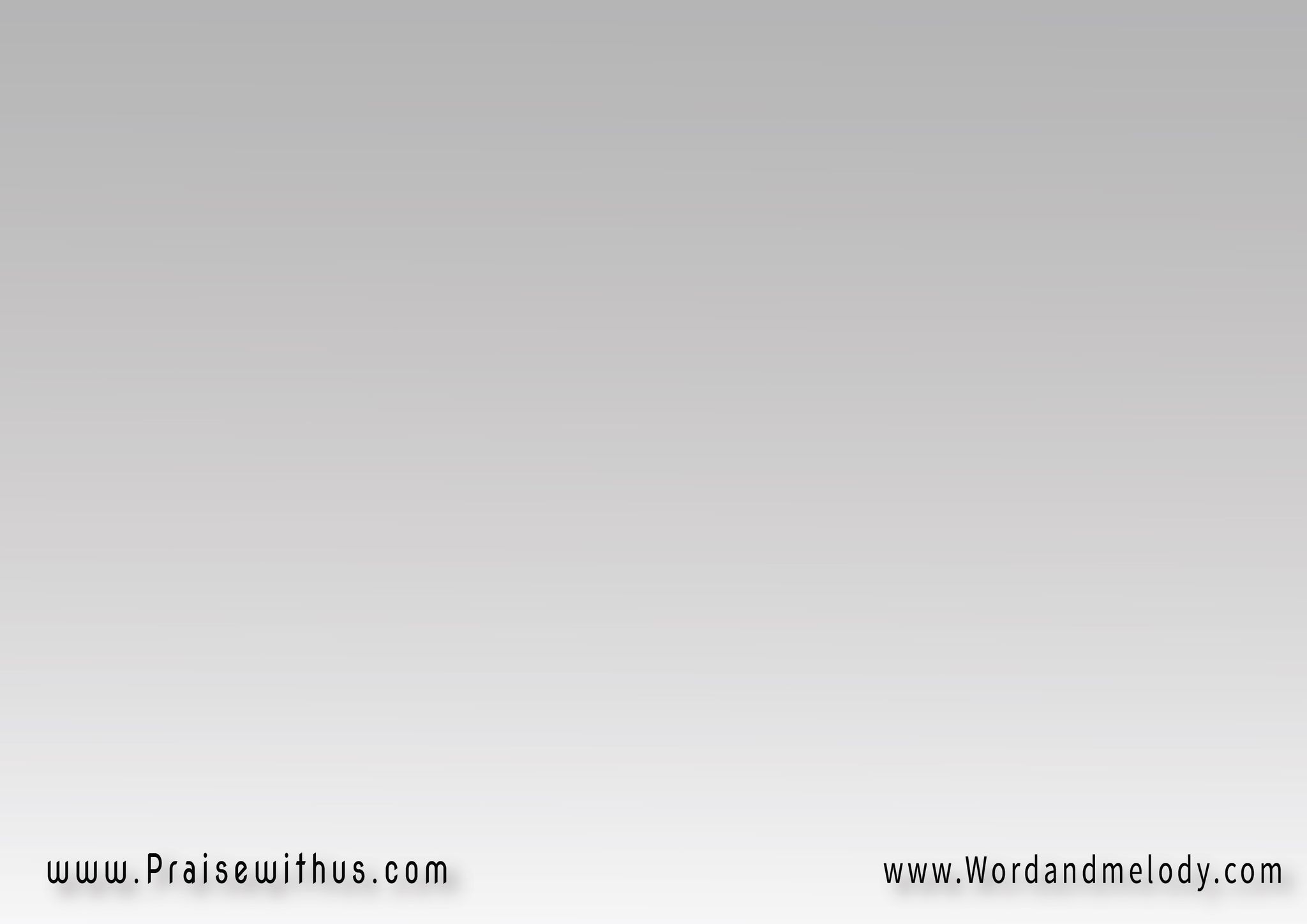 القرار:بالدَّم المَسفُوك
رَاح نِرفَع الرَّايَاتولمَلِك المُلـوك
بنعَلِّي التَّسبيحَــات
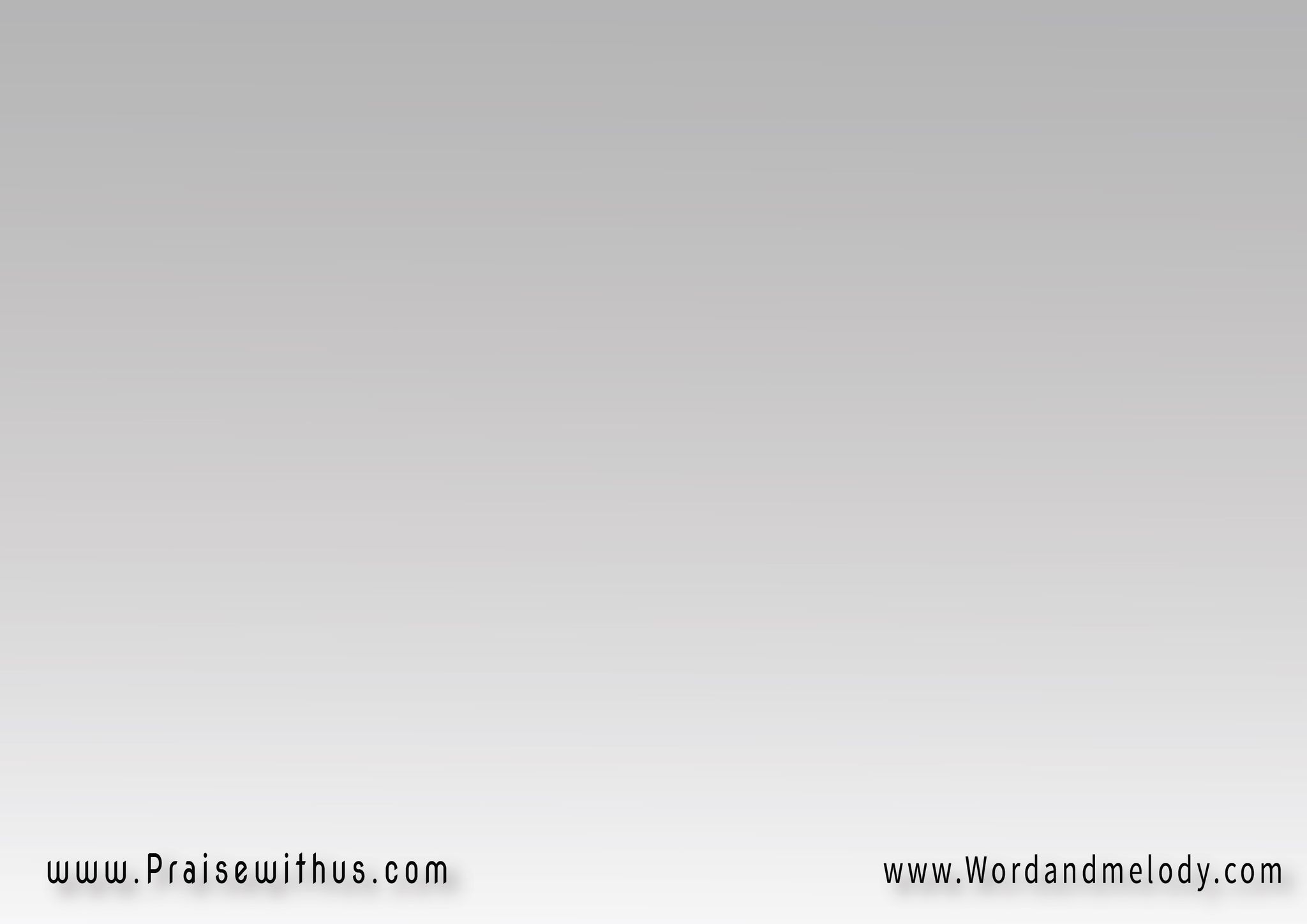 3- مِن إبليس نِخطَف نفوسوبسُلطاننــــــــا عَليه بندُوسوبقُوِّة دَم اِبن الله رَاح نُسجُد ل
اسمــــــه القُـــــــــدُّوس
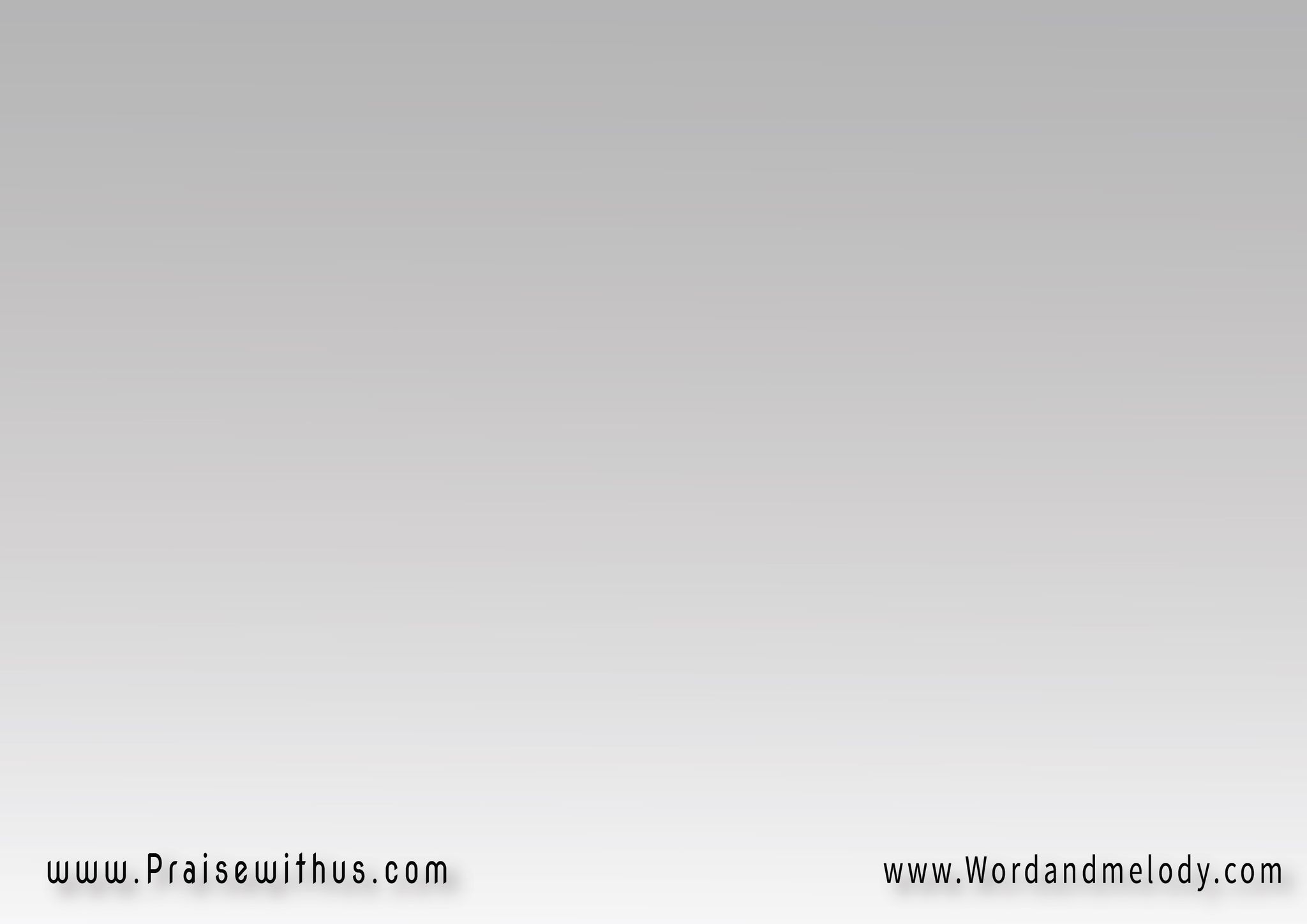 القرار:بالدَّم المَسفُوك
رَاح نِرفَع الرَّايَاتولمَلِك المُلـوك
بنعَلِّي التَّسبيحَــات
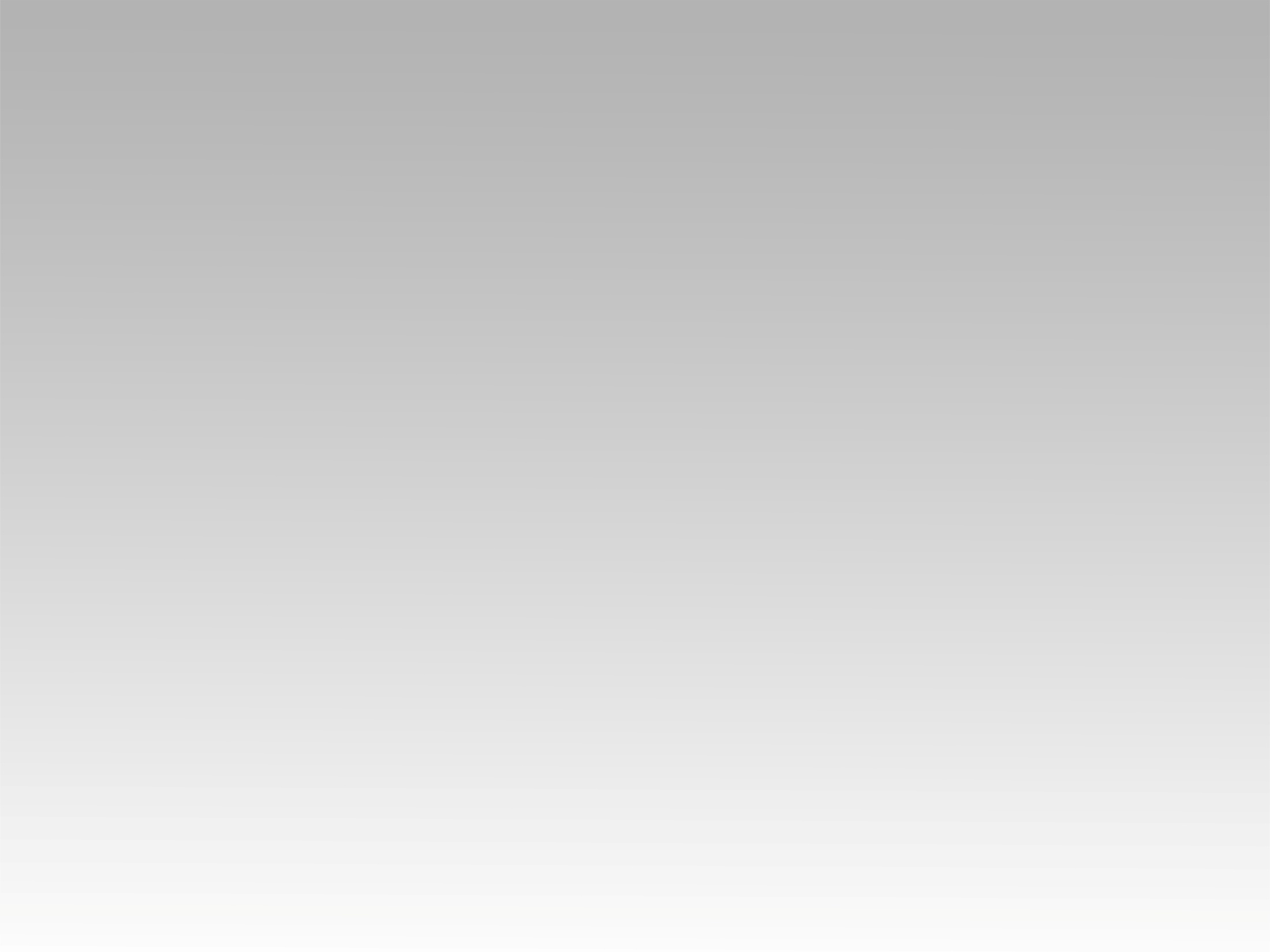 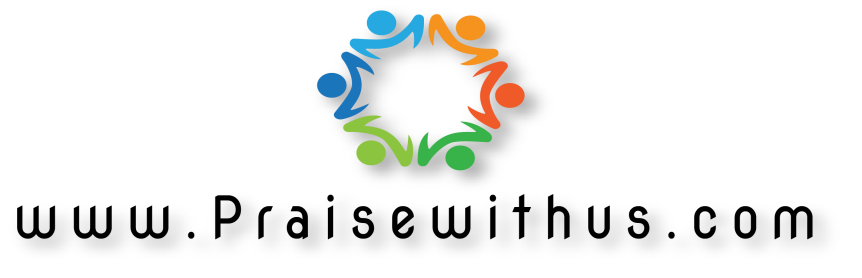